Quality Control PG606
Clinical
24/3/2020
Mohammed I. Rushdi 01006796271
Phytochemical screening tests.
Continue….
24/3/2020
Mohammed I. Rushdi 01006796271
We are going to discuss the screening tests for the following compounds:
Secondary metabolites:
_ Saponins.               
_ Coumarins.        
_ Anthraquinones
_ Unsaturated Sterols and 
/ or Triterpens.              _ Lactones and/or esters.  _Cardiac glycosides.
_ Volatile oils.
Primary metabolites:   _ Fixed oils.            _ Proteins.              _ Mucilages.
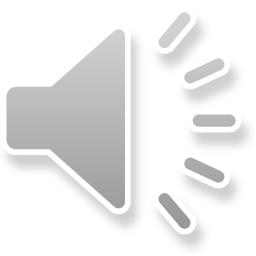 24/3/2020
Mohammed I. Rushdi 01006796271
Test for screening of Anthraquinones :`
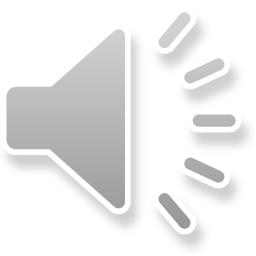 Aglycone form:
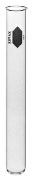 Rose red color in aqueous layer
Shake well
2 ml 5%   aq. KOH
+
Filtrate
Filter
5 ml Chloroform
Powdered plant material
Rhubarb and Senna pods
24/3/2020
Mohammed I. Rushdi 01006796271
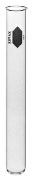 Test for Saponins
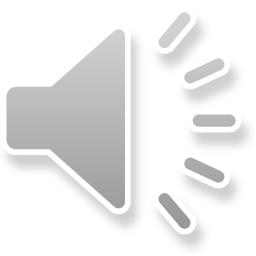 Permanent froth that persists for about 10 mins
W.B.
Shake well
Aqueous soln.      of saponins
Liquorice
24/3/2020
Mohammed I. Rushdi 01006796271
Test for Coumarins
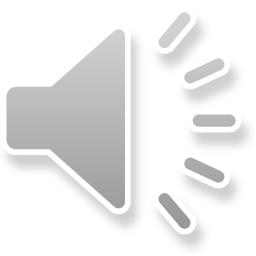 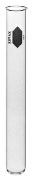 Filter paper moistened with dil NaOH
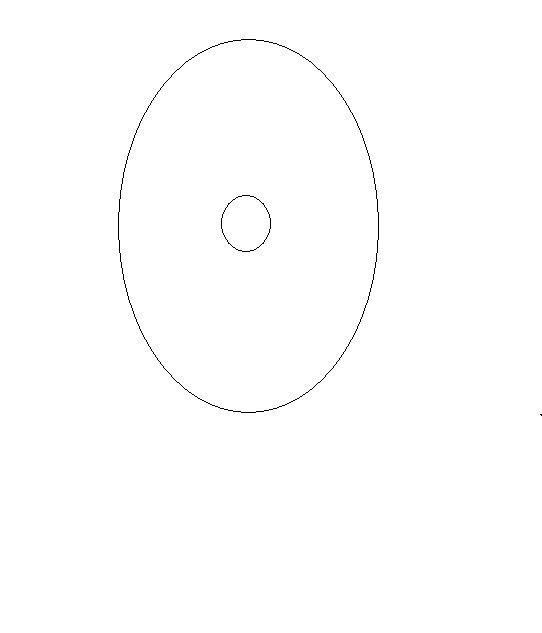 +
5 ml alc. extract
Place in W.B.
Remove the filter paper and examine it under UV light
The detection of Blue flouresence suggests the presence of coumarins
24/3/2020
Mohammed I. Rushdi 01006796271
Tests for unsaturated Sterols and / or triterpens
Lieberman – Burchard reaction. 
Salkowiski test.
24/3/2020
Mohammed I. Rushdi 01006796271
Lieberman – Burchard reaction
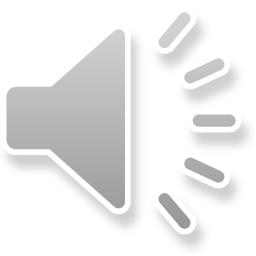 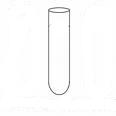 1 ml conc. sulfuric acid
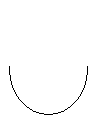 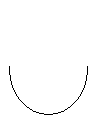 1 ml chloroform
few ml of acetic anhydride
transfer to
evap.
residue
2 ml alcoholic extract
Chloroformic solution of dry extract
24/3/2020
Mohammed I. Rushdi 01006796271
Positive reaction
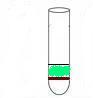 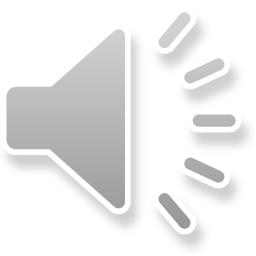 Reddish brown ring ( Triterpenes) at junction of 2
liquids superimposed by green color  ( Sterols)
24/3/2020
Mohammed I. Rushdi 01006796271
Salkowski test
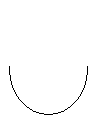 few drops of
 conc. Sulfuric acid
dried alcoholic extract
Red or violet color
24/3/2020
Mohammed I. Rushdi 01006796271
Test for lactones and \ or esters
1 drop of saturated
 alcoholic KOH
1 drop 1% FeCl3
1 drop of saturated
alcoholic hydroxyl amine
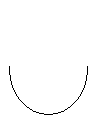 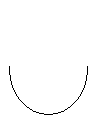 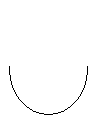 1 drop 0.5N HCl
evap.
w.b (10 min.)
chloroformic 
solution of
 dried alcoholic extract
Intense violet colour
Venedium and Damsisa
24/3/2020
Mohammed I. Rushdi 01006796271
Test for Cardiac Glycosides
A) Deoxy sugar part :
Killer killani test: Positive for Cardenolides and Bufadenolides
B) Sterol part:
Libermann test ,Salkowski test , and Antimony trichloride test: Positive for Cardenolides and Bufadenolides.
C) Active methylene group in Lactone ring:
1)Kedd’s test.     2)Baljet’s test.  3) Raymond’s test.
Positive for Cardenolides only.
24/3/2020
Mohammed I. Rushdi 01006796271
Kedd’s test:
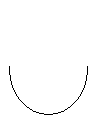 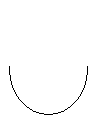 1 ml 2 % Alco. m-dinitrobenzoic acid
1 ml 10 % Alco. KOH
evap.
residue
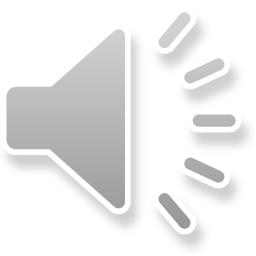 2 ml alcoholic extract
Appearance of Violet color suggests the presence of Cardenoloids
24/3/2020
Mohammed I. Rushdi 01006796271
2) Raymond’s test:
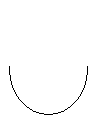 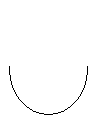 1 ml 2 % m-dinitrobenzene
1 ml 10 % Alco. NaOH
evap.
residue
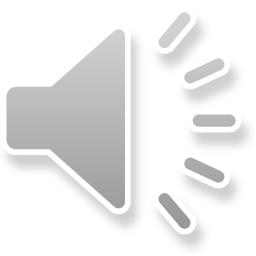 2 ml alcoholic extract
Appearance of Violet color suggests the presence of Cardenoloids
24/3/2020
Mohammed I. Rushdi 01006796271
3) Baljet’s test :
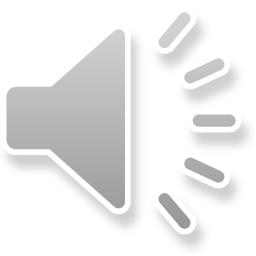 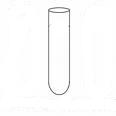 1 ml Alc. NaOH
Orange color suggests the presence of Cardenolides
1 ml aq. Picric acid
2 ml alcoholic extract
24/3/2020
Mohammed I. Rushdi 01006796271
Tests for screening of V.O.
1) V.O. gives Red colour with Sudan lll reagent
2) V.O. gives Red colour with Alkanna tincture.
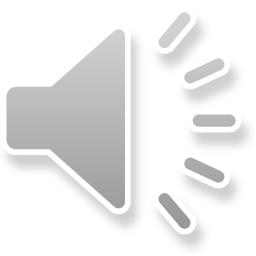 3) V.O. gives Brown colour with Osmic acid reagent.
4) On pressing the powder between two filter papers    The stain will not persist and disappear after while.
Anise or Fennel
24/3/2020
Mohammed I. Rushdi 01006796271
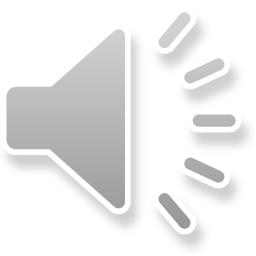 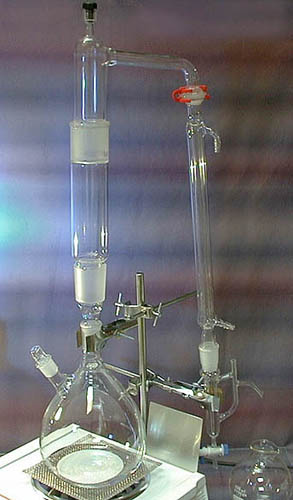 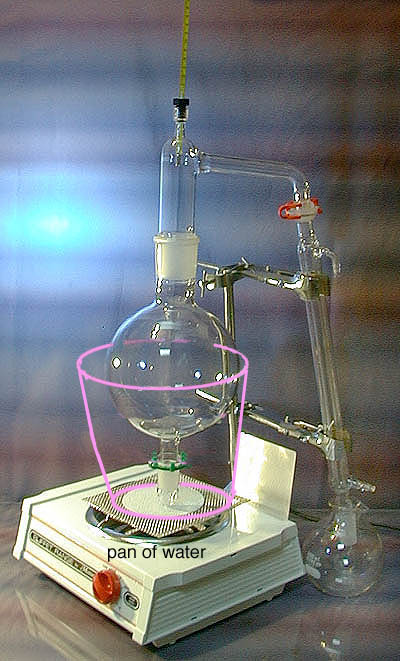 24/3/2020
Mohammed I. Rushdi 01006796271
Tests for screening of Mucilage
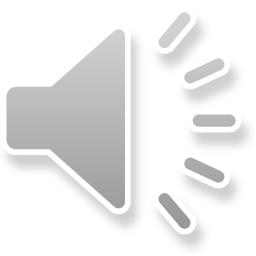 1) Mucilage gives Red color with Ruthenium red reagent.
2) Mucilage gives Red color also with soln. of
    corallin soda.
3) Mucilage gives Blue to Purple color with chlorozinic iodide.
24/3/2020
Mohammed I. Rushdi 01006796271
Tests for the screening of Fixed oils
1) Fixed oil + Sudan lll                            Red colour
2) Fixed oil + Alkanna tincture                Purple color
3) Chlorophyll stains the oil by Green colour
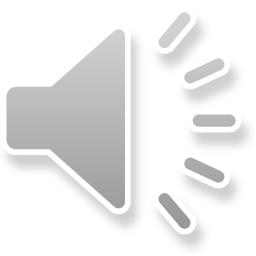 4) On  pressing the powder between two  filter papers         Permanent stain will be formed .
Linseed
24/3/2020
Mohammed I. Rushdi 01006796271
Tests for screening of Proteins
1) Millon’s reagent when added to protein solution gives  white ppt. that turn red upon heating.
2) Picric acid will give yellow color with protein soln.
.
3) Iodine solution stains proteins brown color.
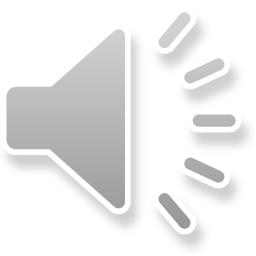 24/3/2020
Mohammed I. Rushdi 01006796271